Prvi link nije uvijek najbolji!mr. sc. Vera Vitori, dipl. knjižničarIvana Bobaš, dipl. knjižničarPetra Stulić, dipl. knjižničar
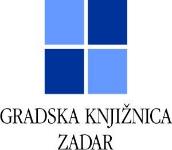 Zagreb, Stručni skup Informacijska pismenost 
u dječjim knjižnicama, 31. ožujka 2017.
Zašto?
• učestalo korištenje
  interneta

• kvaliteta 
  informacija?

• Knjižnica i online 
  katalog?
Ciljevi:
 
informacijska
   pismenost  

Knjižnica i online katalog
Način provođenja
obilazak knjižnice (referentna zbirka)

PowerPoint prezentacija
  

         usmeno izlaganje
		i razgovor 
                              					                                               	demonstracija
                                                                                                                                                                                                                                   	aktivnost učenika
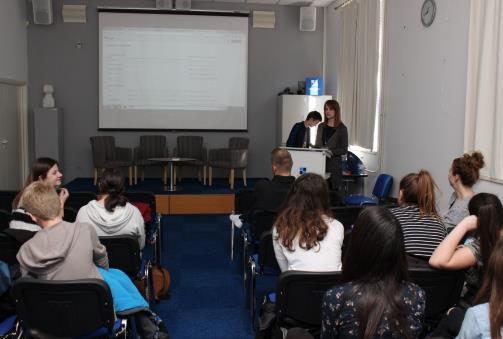 Sadržaj prezentacije
dio – teorijski

informatička ≠ informacijska pismenost 

vrednovanje:
   domena mrežne stranice 
   sadržaj mrežne stranice
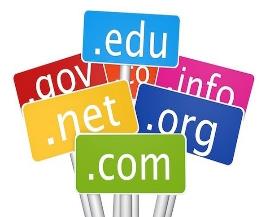 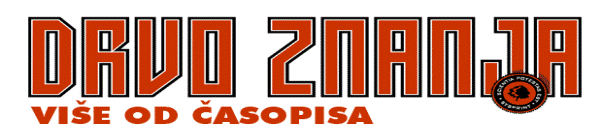 2. dio – praktični

• relevantne mrežne stranice
• tražilice i tehnike pretraživanja

            Učenici
• pronalaženje informacija 
• formuliranje upita
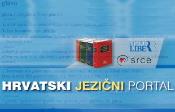 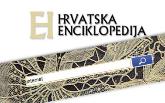 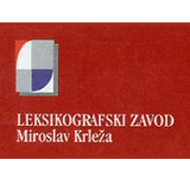 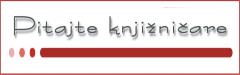 HTML lista - Zbirke
Knjižnica
fond
informatori                        
knjižnični katalozi
    

		CROLIST  
		VERO
		HTML LISTE
CD - EDUKATIVNI - rock, blues, popularna glazba... 
   CD - EDUKATIVNI - jazz 
   DVD - rock, blues, heavy metal, rap, reggae, R&B, soul, disco... 
   DVD - electronica, techno, house, trance... 
   DVD - HR - rock, zabavna glazba... 
   DVD - jazz 
   DVD - klasika 
   DVD - filmska glazba 
   DVD - etno, klape, world music 
   DVD - ambijentalna glazba 
   KNJIGE - povijest glazbe 
   KNJIGE - opere, baleti
Završetak prezentacije
• ponavljanje       
     
• letci

• kolege - dojmovi 

• evaluacijski upitnik
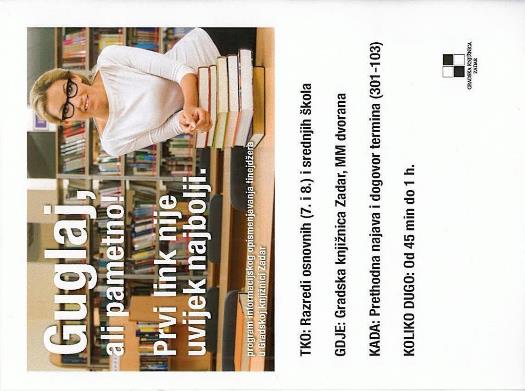 Principi izlaganja
Promidžbene aktivnosti
posteri / plakati
mrežne stranice                    
Facebook                            
cirkularna pisma     
mediji
lobiranje
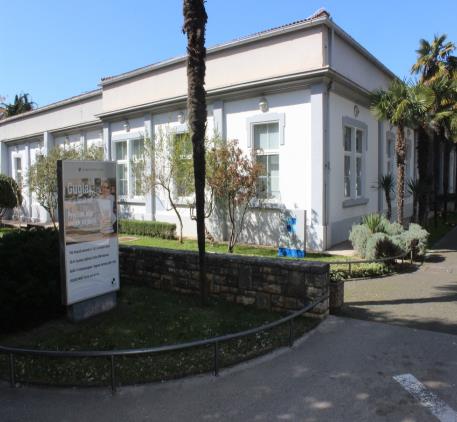 Statistika (02.12. 2016. – 16.03. 2017)
Zaključak
Primjer dobre prakse 

iskazani interes
prepoznavanje potrebe 
međuinstitucijska suradnja
širenje Programa
 „dodatna vrijednost“
Cilj izlaganja: 
       predstavljanje 
         Programa
[Speaker Notes: Iskazani interes – broj polaznika, rezervacije termina
Prepoznavanje potrebe za informacijskom edukacijom
Međuinstitucijska suradnja – škole
Širenje programa – druge korisničke skupine
Dodatna vrijednost Knjižnice]
Hvala!